Figure 2.  Labeled line and pooled population code. Labels above the graph refer to columnar location of the neuronal ...
Cereb Cortex, Volume 13, Issue 1, January 2003, Pages 45–52, https://doi.org/10.1093/cercor/13.1.45
The content of this slide may be subject to copyright: please see the slide notes for details.
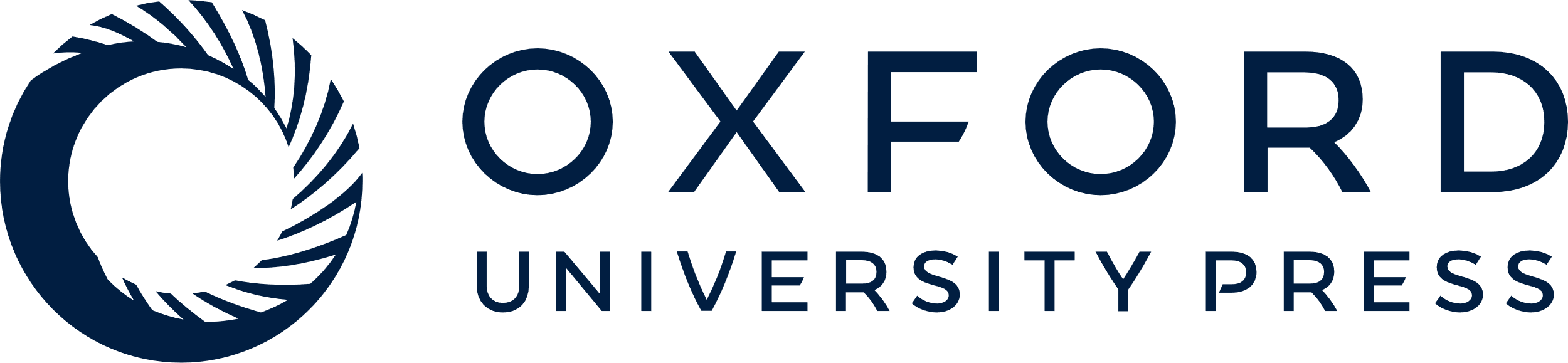 [Speaker Notes: Figure 2.  Labeled line and pooled population code. Labels above the graph refer to columnar location of the neuronal pair. Information in the labeled line (solid line) and pooled (dashed line) decoding procedures are plotted as a function of post-stimulus time, averaged over cell pairs. The information conveyed by which cell fired each spike increases both as a function of inter-neuronal distance and post-stimulus time. Bars denote SEM.


Unless provided in the caption above, the following copyright applies to the content of this slide: © Oxford University Press]